স্বাগতম
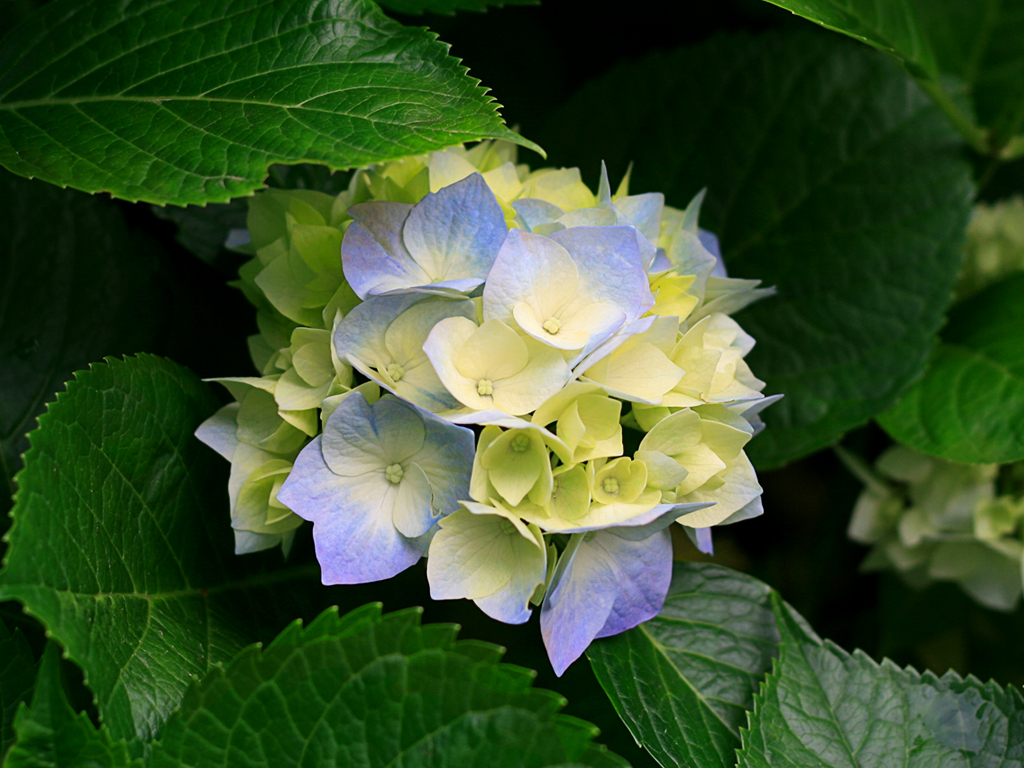 শিক্ষক পরিচিতি
নামঃ মুঃ শাহীন আকতার
প্রভাষক(গণিত) 
চৌরাপাড়া ফাযিল মাদ্রাসা
নিয়ামতপুর, নওগাঁ।
আইডি নম্বর-০৬
ব্যাচ নম্বরঃ  ৩৭
মোবাইল নম্বর-০১৭৩৩১২৬৭৮৫
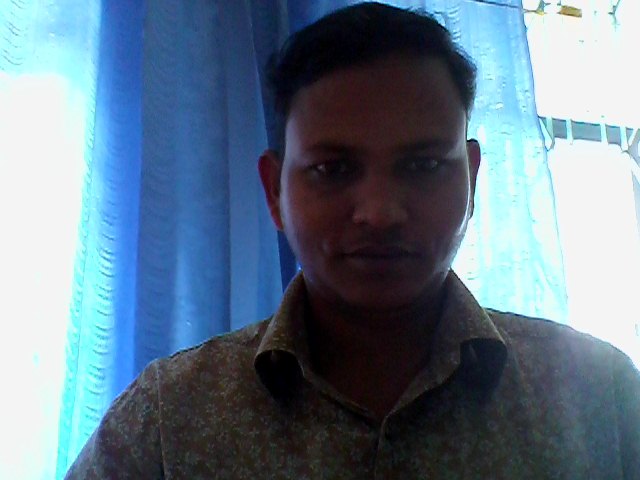 পাঠ পরিচিতি
শ্রেনীঃ একাদশ
অধ্যায়ঃ০৫
অধ্যায়ের নামঃম্যাট্রিক্স ও নির্ণায়ক
বিষয়ববস্তুঃ ম্যাট্রিক্স
তাং-১৩/০৫/১৩
সময়ঃ ৪০ মিনিট
শিখন ফল
ম্যাট্রিক্স কী তা বলতে বলতে পারবে।
(২)বিভিন্ন ম্যাট্রিক্স কী তা বলতে পারবে।
(৩) ম্যাট্রিক্স এর যোগ ও বিয়োগ কিভাবে       করা হয় তার ব্যাখ্যা করতে পারবে।
কলাম
কলাম
কলাম
কলাম
কলাম
কলাম
সারি
A=
=B
সারি
সারি
ম্যাট্রিক্সA = ম্যাট্রিক্সB
পাঠ শিরোনাম
ম্যাট্রিক্স
(
)
অর্ডার
বাই
একক কাজসময়ঃ ০৩ মিনিট
ম্যাট্রিক্স এর অর্ডার কী?
ম্যাট্রিক্স এর অর্ডার কিভাবে পড়া হয়?
সারি ও কলাম সমান
বর্গ ম্যাট্রিক্স
এক কলাম
কলাম ম্যাট্রিক্স
এক সারি
সারি ম্যাট্রিক্স
জোড়ায় কাজসময়-০৪মিনিট
বর্গ ম্যাট্রিক্স ও কলাম ম্যাট্রিক্স কাকে বলে?
কলাম ,সারিও বর্গ ম্যাট্রিক্স এর একটি করে উদাহরণ লিখ?
কর্নের উপাদান ছাড়া অন্যগুলো শুন্য
কর্ণ ম্যাট্রিক্স
কর্ণের উপাদান 1 অন্যগুলো শুন্য
অভেদক ম্যাট্রিক্স
কর্ণের উপাদান একই অন্যগুলো শুন্য
স্কেলার ম্যাট্রিক্স
সবগুলো উপাদান শুন্য
শূন্য ম্যাট্রিক্স
=
=
ম্যাট্রিক্সের বিয়োগও উপরের নিয়মে করা হয়(শুধু +এর স্থলে –চিহ্ন হবে)
দলীয় কাজসময়ঃ১০ মিনিট
মূল্যায়নসময়ঃ ০৫ মিনিট
বাড়ীর কাজ
ধন্যবাদ